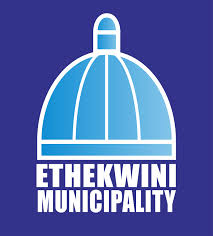 PROGRESS REPORT ON  TAFELKOP HOMELESS MAN RAISED BY THE   PORTFOLIO COMMITTEE OF CO-OPERATIVE GOVERNANCE AND TRADITIONAL AFFAIRS
31 July 2020
BACKGROUND
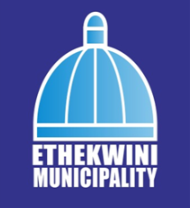 The Portfolio Committee will recall that on the 14th of May 2020, the Committee raised a question of Mr Cele who appeared on SABC News with no proper housing.

An investigation was conducted to see how Mr Cele can be assisted.
Collaboration
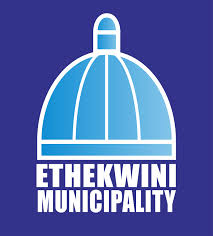 The Mayor of eThekwini, Cllr Kaunda collaborated with ThembaNjilo Foundation by building a home for Mr Cele.
We also partnered with private sector to provide furniture and other basic household items such as bed linen.
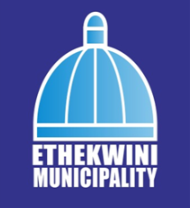 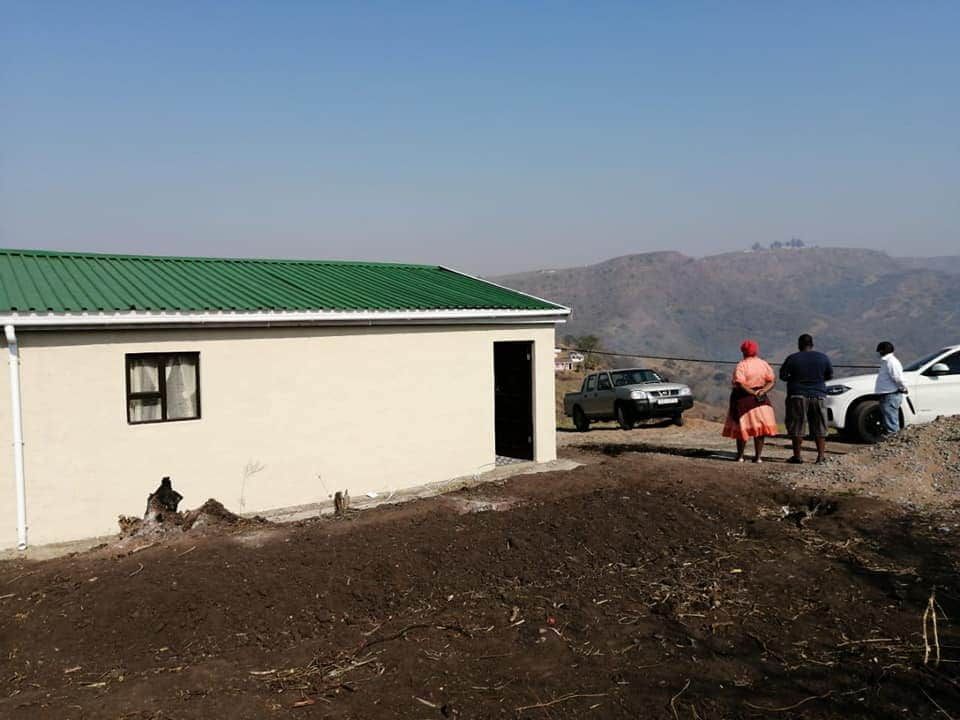 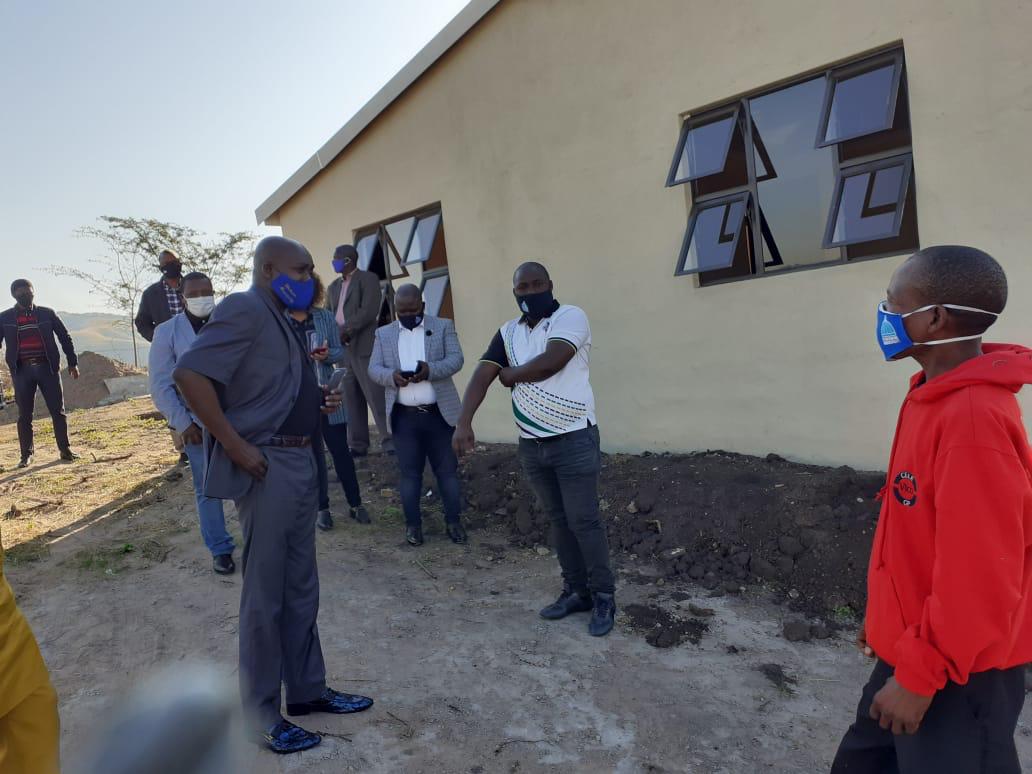 The House has been built
All Basic Services have been connected
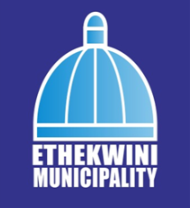 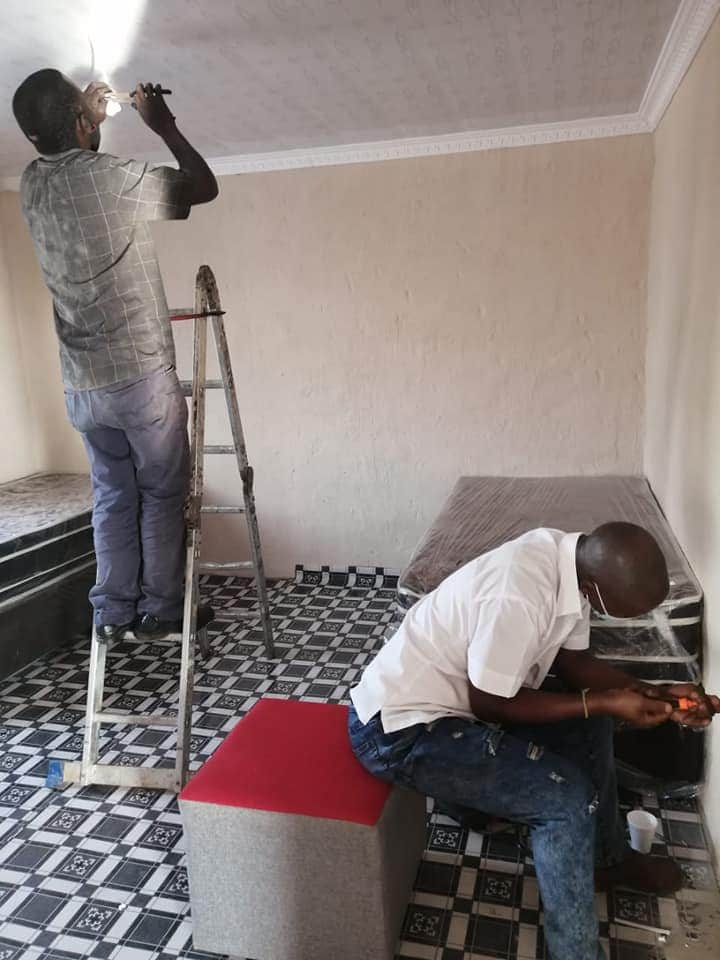 Furniture fitted
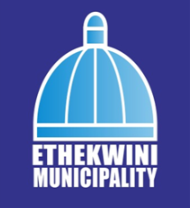 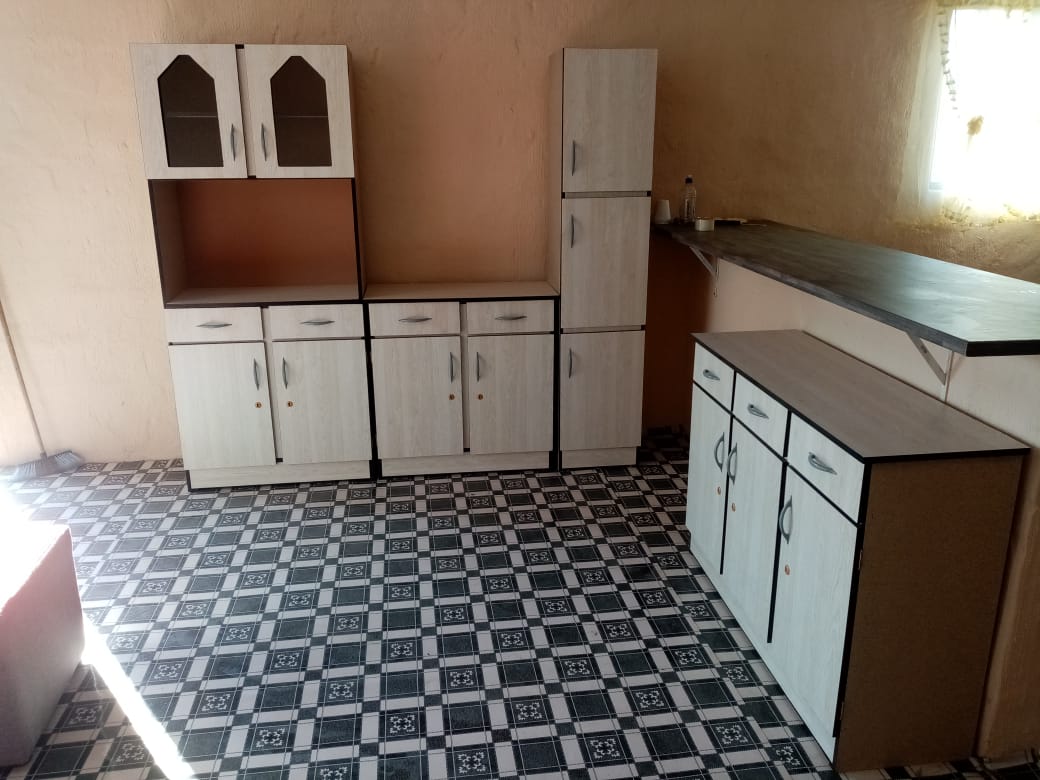 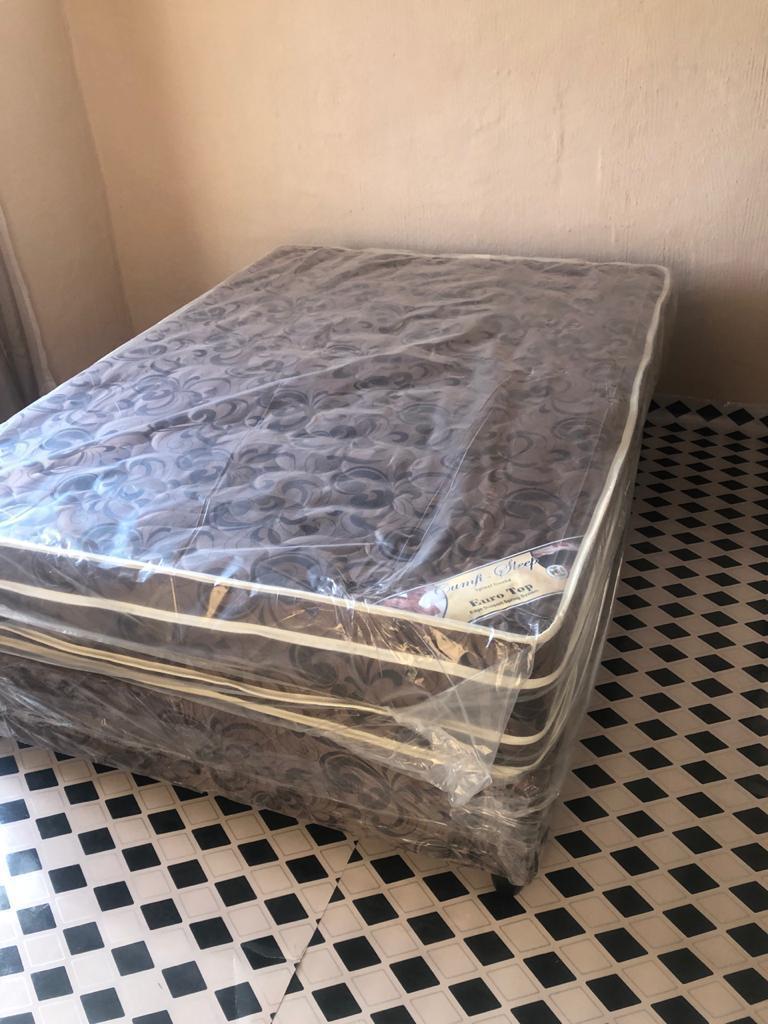 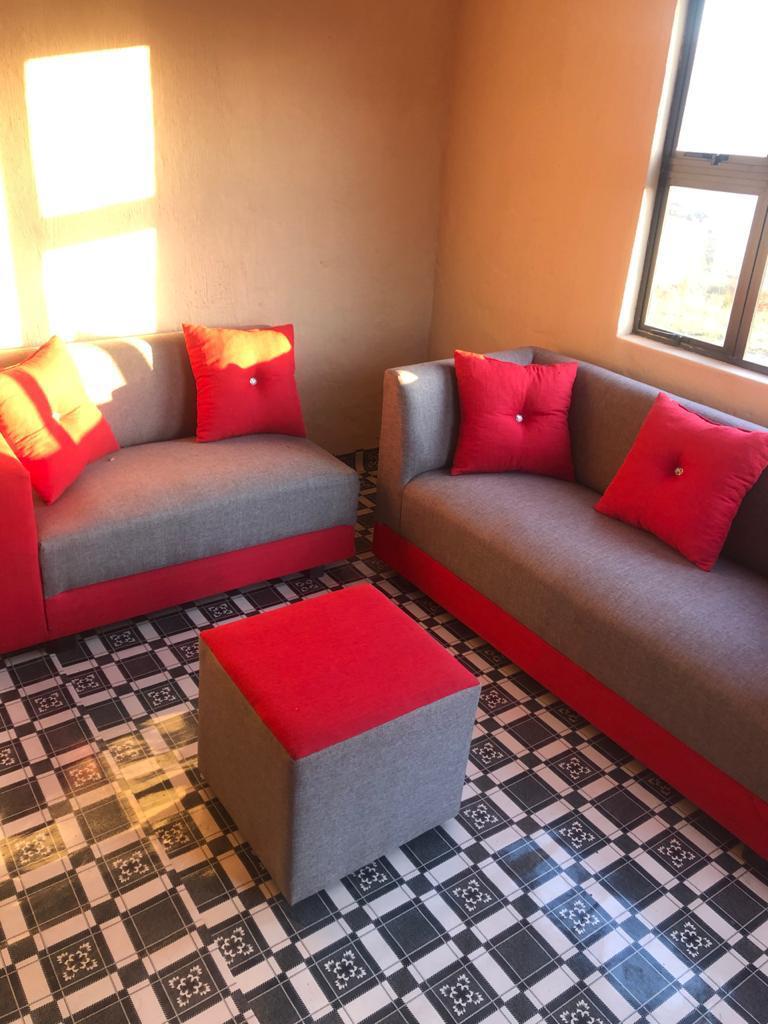 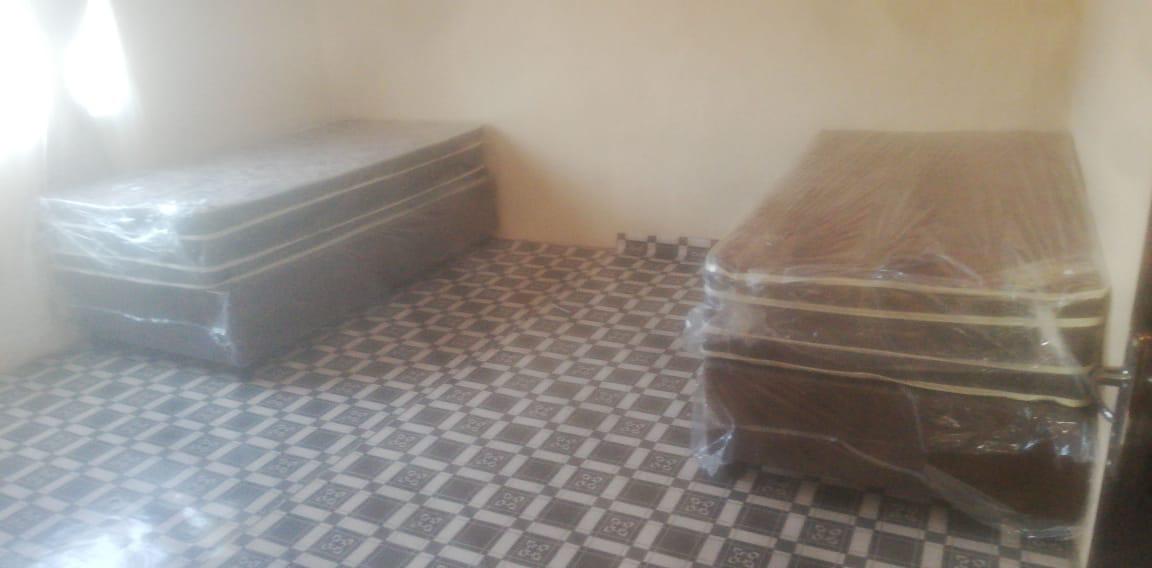 An Official Handover
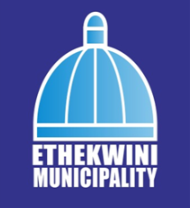 There will be an official handover of the house to Mr Cele in two weeks.
THE END
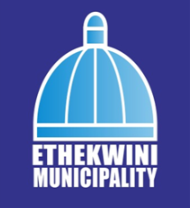 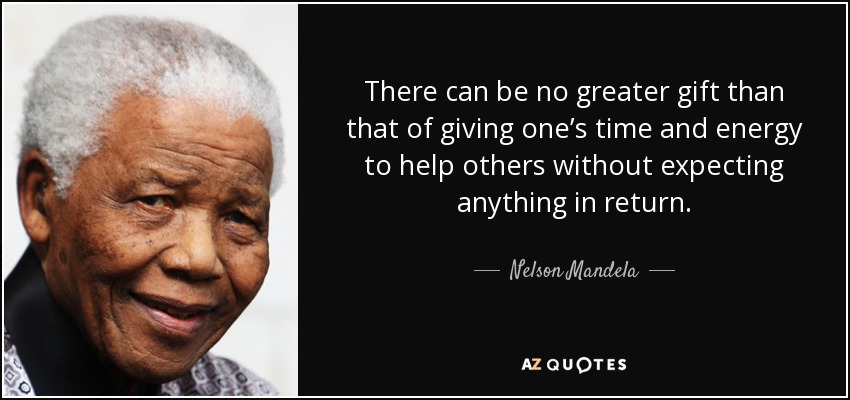